LE PACTE DE RESPONSABILITE ET DE SOLIDARITE
2014/7/13
1
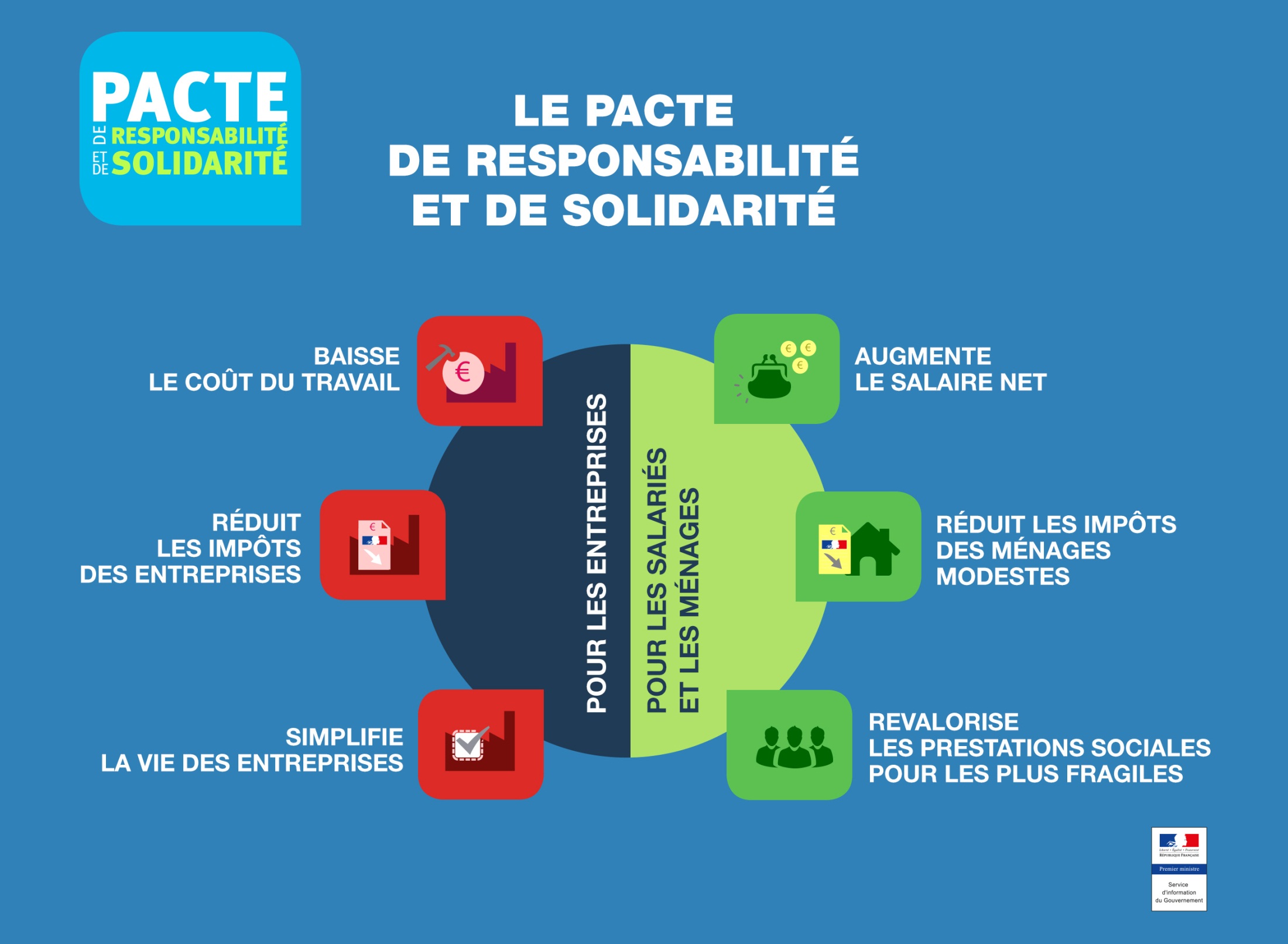 2014/7/13
2
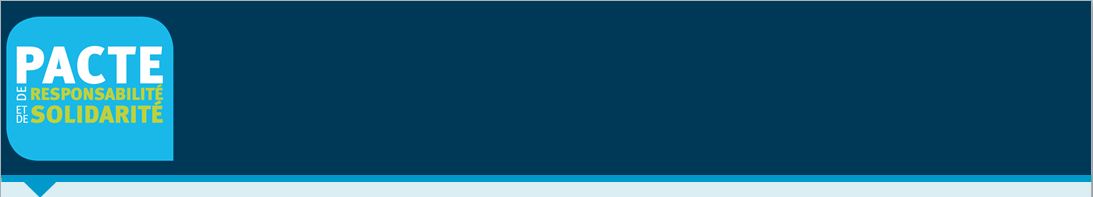 Qu’est ce que le pacte de responsabilité et de solidarité ?
Un pacte qui s’inscrit dans un ensemble d’actions volontaristes :

 Un programme d’économies sur les dépenses publiques : le programme de stabilité 2014-2017

 Les 34 plans industriels

 Des actions visant au redressement productif et visant à faciliter les investissements sur le sol français

Dans la continuité du Pacte National pour la Croissance, la compétitivité et l’Emploi,
2014/7/13
3
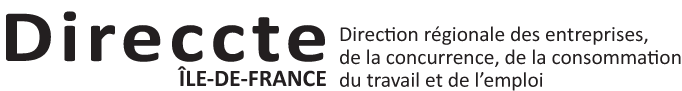 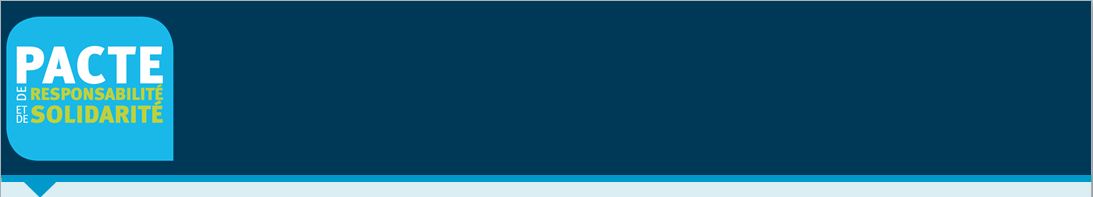 Qu’est ce que le pacte de responsabilité et de solidarité ?
4 leviers mobilisés :

 Une poursuite de l'allégement du coût du travail

 Un agenda de simplification renforcé

Une meilleure rémunération du travail (partie non présentée)

 La mobilisation pour l’emploi et la modernisation du dialogue social

Un effort considérable de 30 milliards d’euros au plan national annoncé par le gouvernement, avec un objectif : l’emploi
2014/7/13
4
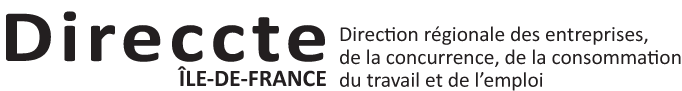 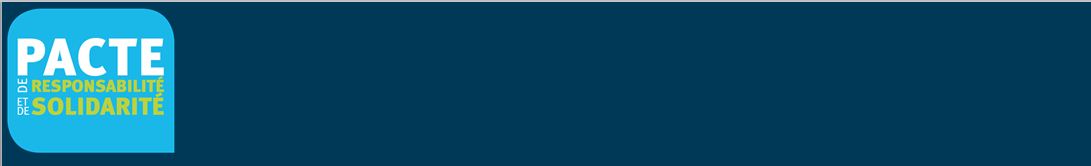 1. Baisser le coût du travail
Levier n°1 : Baisser le coût du travail
Améliorer la compétitivité des entreprises !
Dès maintenant (2014) le CICE

Toute entreprise comptant des salariés rémunérés entre 1 et 2,5 SMIC :

- Peut bénéficier d’un crédit d’impôt de 4 % de la masse salariale brute représentée par ces emplois.

- Les entreprises concernées peuvent faire préfinancer jusqu’à 85 % de ce montant auprès de leur  banque ou  de Bpifrance.

- Ordre de grandeur de ce crédit immédiatement mobilisable : entre 1000 € et 1500 € par emploi entre 1 et 2,5 SMIC.


En Essonne, au 4 juillet 2014, 3.354 dossiers de restitution ont été traités par la D.D.Fi.P sur 4.094 demandes déposées. 17M€ ont été versés au titre de la restitution et 23,5 M€ au titre de l'imputation sur l'impôt sur les sociétés dû.
2014/7/13
5
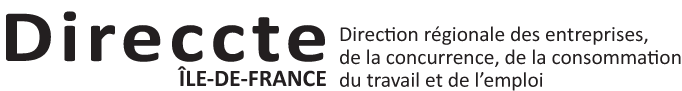 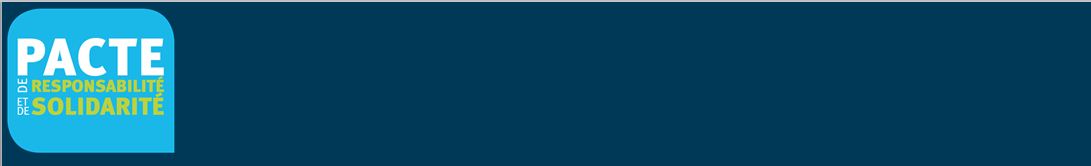 1. Baisser le coût du travail
Levier n°1 : Alléger le coût du travail
Améliorer la compétitivité des entreprises !
Dès maintenant (2014) le CICE

Repères :
1 Etp au smic soit 1445 €/mois induit un CICE  2014 d’environ 1040 € annuels
1 Etp à 2,5 fois le smic induit un CICE  2014 d’environ 1600 € annuels

Exemples :
 
Une entreprise de 15 salariés à plein temps, dont 10 sont rémunérés  à 2 SMIC et 5 à plus de 2,5 SMIC. Le montant brut annuel du SMIC est de 17340 €. Le montant du crédit d’impôt se porte à 10* 2*17340*6/100 = 20 800 €. Le chef d’entreprise peut attendre 2015 pour bénéficier d’un crédit d’impôt de 20 800 € ou obtenir dès maintenant un préfinancement de 85 % maximum de ce montant, soit 17 700 €, auprès de sa banque ou de Bpifrance, en quelques jours, de manière totalement dématérialisée sur le site Internet de Bpifrance, sur la base d’un dossier très simple.

Une P.M.E de 100 collaborateurs  relevant de la cible CICE  avec un CICE 2014 moyenné de 1500 € peut donc bénéficier d’un préfinancement de : 100 Etp X 1500 € (CICE  2014  moyen)  X  85 % de quotité  de  financement  =  127 500 €  de  préfi  CICE  2014.
2014/7/13
6
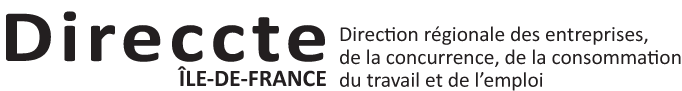 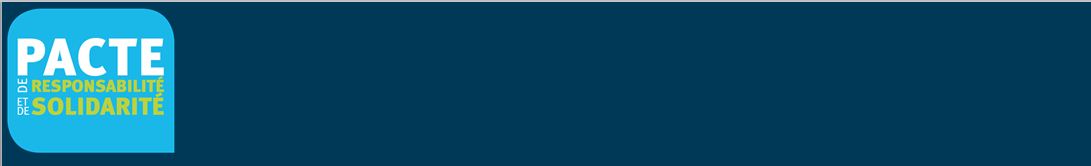 1. Baisser le coût du travail
Levier n°1 : Baisser le coût du travail
Améliorer la compétitivité des entreprises !
En 2015 – les allègements de charges sociales «patronales»

Le crédit d’impôt CICE de 6 % reste valable.

Ajout aux exonérations sociales déjà en vigueur (allègements Fillon) sur les bas salaires

De plus, pour tout salarié rémunéré au SMIC : Exonération des cotisations patronales URSSAF. Cela vaut pour les salariés déjà présents dans l’entreprise ainsi que pour les nouvelles embauches.


De plus, pour tout salarié rémunéré entre 1 et 1,6 SMIC, un allègement de 1,8 points des cotisations famille sera mis en place.
	
	                Environ 2 points de charges sociales en moins



De plus, allègement de la C3S (Contribution sociale de solidarité des entreprises), et suppression totale pour le 2/3 des entreprises assujetties.
2014/7/13
7
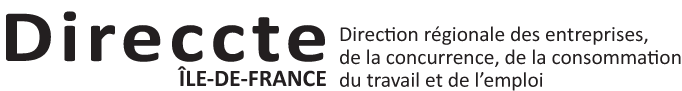 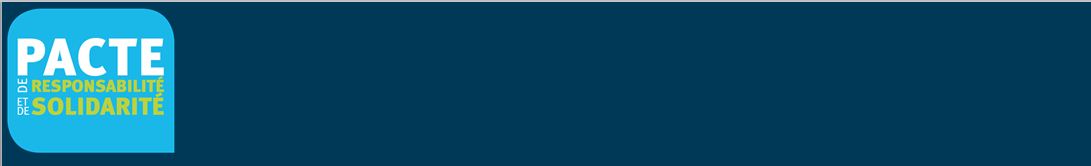 1. Baisser le coût du travail
Levier n°1 : Baisser le coût du travail
Améliorer la compétitivité des entreprises !
En 2015 – les allègements de charges sociales «patronales»  : exemple


Une entreprise de 30 salariés à plein temps, dont 10 sont rémunérés au SMIC,  5 à 1,5 SMIC, 10 à 2 SMIC et 5 à plus de 2 SMIC disposera du gain de compétitivité suivant :

Au titre du CICE : 10*1000 + 10*2000 = 30 000 € environ sous forme de crédit d’impôt en 2016 ou de préfinancement direct en 2015.

Au titre du dispositif « zéro charge » : 10*200 = 2 000 € supplémentaires environ sous forme d’annulation de l’ensembles des charges patronales concernées.

Au titre de la réduction des cotisations famille : 5*450 = 2 250 € supplémentaires environ sous forme de réduction directe des charges patronales concernées.

Allègement ou suppression totale de la C3S (entreprises dont le CA est < 3,25 M€ en 2015, suppression définitive en 2017).
2014/7/13
8
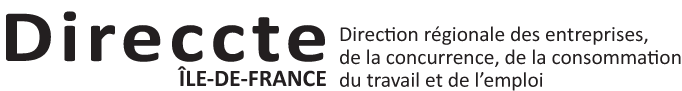 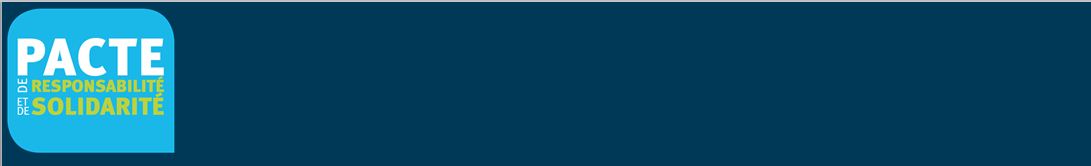 1. Baisser le coût du travail
Levier n°1 : Baisser le coût du travail
Améliorer la compétitivité des entreprises !
En 2016 - les allègements de charges sociales «patronales»

Le crédit d’impôt CICE et les allègements de charge précédents restent valables.


De plus, Baisse des cotisations familiales pour les salaires entre 1,6 SMIC et 3,5 SMIC

		1,8 points de charges sociales en moins


De plus, poursuite de l’allègement de la C3S.

De plus, disparition de la contribution exceptionnelle sur l’IS (« surtaxe »).
2014/7/13
9
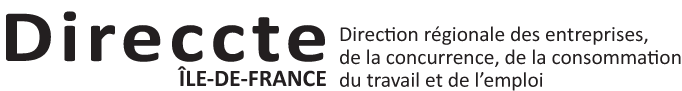 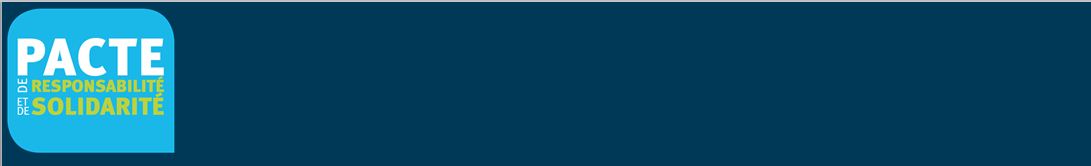 1. Baisser le coût du travail
Levier n°1 : Baisser le coût du travail
Améliorer la compétitivité des entreprises !
En 2016 : Exemple


Une entreprise de 30 salariés à plein temps, dont 10 sont rémunérés au SMIC,  5 à 1,5 SMIC, 10 à 2 SMIC et 5 à plus de 2 SMIC (dont 4 à 3 SMIC) disposera du gain de compétitivité suivant :
Au titre du CICE : 10*1000 + 10*2000 = 30 000 € environ sous forme de crédit d’impôt en 2016 ou de préfinancement direct en 2015.
Au titre du dispositif « zéro charge » : 10*200 = 2 000 € supplémentaires environ sous forme d’annulation de l’ensembles des charges patronales concernées.
Au titre de la réduction des cotisations famille : 5*450 + 4*900 = 5850 € supplémentaires environ sous forme de réduction directe des charges patronales concernées.
Poursuite de l’allègement voire disparition de la C3S.
Disparition de la contribution exceptionnelle sur l’IS (« surtaxe »).
2014/7/13
10
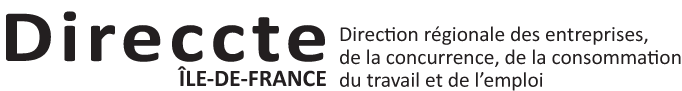 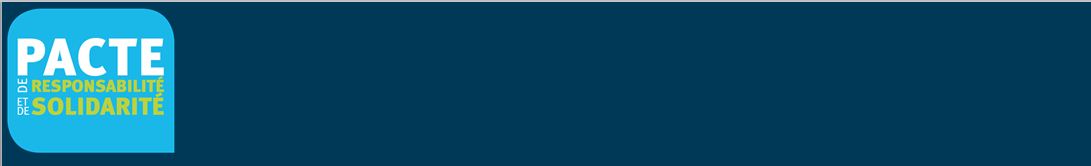 1. Baisser le coût du travail
Levier n°1 : Baisser le coût du travail
Améliorer la compétitivité des entreprises !
A partir de 2017

Toutes les mesures précédentes restent valables.


-De plus : diminution progressive du taux d’impôt sur les sociétés (IS) qui passera de 33 % actuellement à 28 % en 2020.

-De plus, disparition totale de la C3S.

-De plus, disparition de plusieurs dizaines de petites taxes trop complexes et peu rentables.
2014/7/13
11
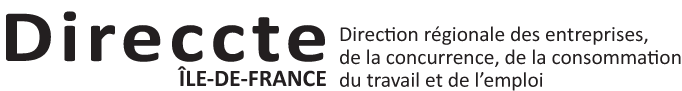 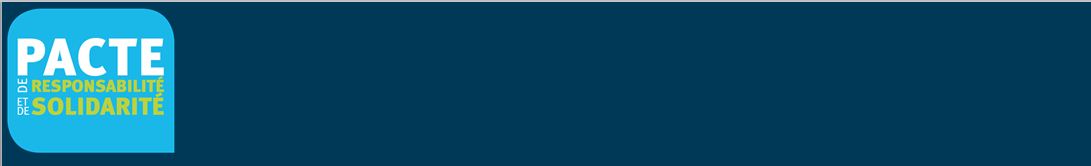 1. Baisser le coût du travail
Levier n°1 : Baisser le coût du travail
Améliorer la compétitivité des entreprises !
Pour les indépendants (artisans, professions libérales, ou agricoles etc…)
 
Au 1er janvier 2016


Baisse des cotisations familiales pour les indépendants et les exploitants agricoles jusqu’à 3 SMIC

	Allègement de 3 points des cotisations famille.
2014/7/13
12
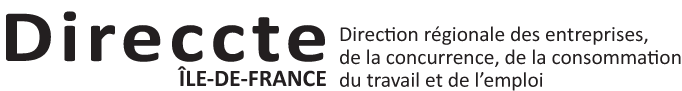 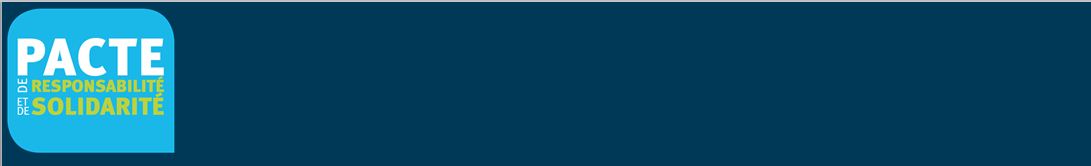 2. Simplifier la vie des entreprises
Levier n°2 :  Simplifier la vie des entreprises
Des principes de bon sens


- 10 nouvelles mesures de simplification par mois

- Etude d’impact pour chaque mesure afin de s’assurer de l’absence d’effet pervers entraînant une future complexification.  

- Réalisation de « Tests entreprise » pour chaque nouvelle norme

- Toute norme nouvelle compensée par la suppression d’une autre.

- Des délais raisonnables dans la mise en œuvre de toute nouvelle norme pour laisser aux entreprises le temps de s’adapter.

- La possibilité pour le gouvernement de simplifier par ordonnance par accélérer le rythme des mesures de simplification.
2014/7/13
13
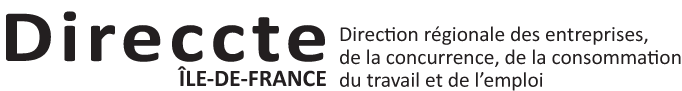 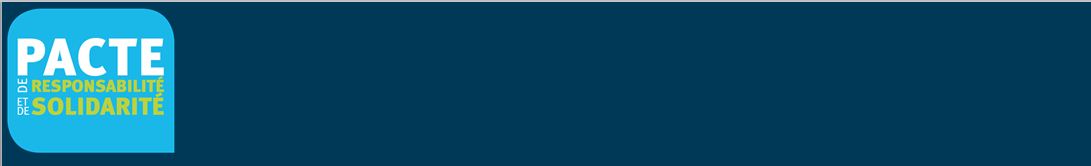 2. Simplifier la vie des entreprises
Levier n°2 :  Simplifier la vie des entreprises
=>Exemples des mesures validées par le Président de la République:
Emploi et création d’entreprise

- Une seule déclaration auprès d’une seule instance pour créer une entreprise

- Simplification radicale de la feuille de paie (chantier lancé)

- Extension du « Chèque emploi » : Titre emploi Service Entreprise étendu aux entreprises jusqu’à 19 salariés,
Fiscalité

- Plus de mesures fiscales rétroactives

- Principe de confiance : suppression de certaines obligations déclaratives, expérimentation de « protocoles de confiance ».

- Instructions fiscales à dates fixes le 1er du mois.
2014/7/13
14
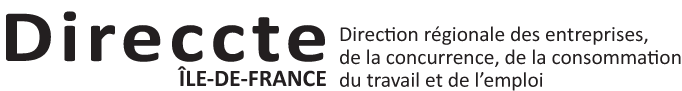 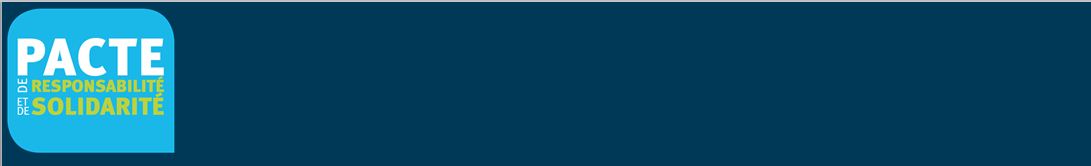 2. Simplifier la vie des entreprises
Levier n°2 :  Simplifier la vie des entreprises
Relations administration - entreprises

Un facilitateur généraliste : le sous-préfet d’arrondissement en lien avec l’unité territoriale de l’Essonne de la Direccte

Une adresse courriel institutionnelle :

Idf-ut91.pacte-de-responsabilite@direccte.gouv.fr
2014/7/13
15
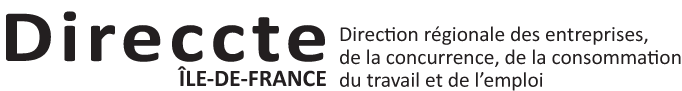 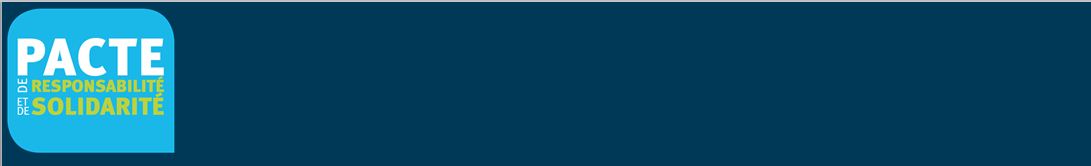 2. Simplifier la vie des entreprises
Levier n°2 :  Simplifier la vie des entreprises
Relations administration - entreprises
Des difficultés anticipées ou avérées : le dispositif régional de redressement productif intervient de manière totalement confidentielle et  mobilise l’ensemble des dispositifs publics nécessaire en fonction du cas individuel de chaque entreprise. Contact : les facilitateurs départementaux ou le Commissaire régional au redressement productif : mathieu.aufauvre@paris-idf.gouv.fr


Toute problématique de financement : la banque publique d’investissement Bpifrance intervient en fonds propres, prêts et garanties de prêts aux côtés du réseau bancaire.
Contact : www.bprifrance.fr
Garantie des prêts bancaires avec des quotités de 40 à 70 % (avec intervention de la Région IDF), prêts directs pour investissements corporels ou incorporels, mobilisation des comptes clients publics ou des grands donneurs d’ordres ou encore consolidation des fonds propres par prises de participation et enfin financement de l’innovation.

Bpifrance a complété son offre par le lancement d’un fonds de garantie spécifique pour le renforcement de la structure financière des TPE et PME avec une quotité garantie plafond de 70 % (avec intervention de la Région IDF) des prêts bancaires de restructuration mis en place .
2014/7/13
16
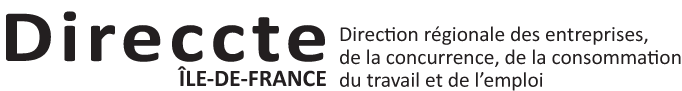 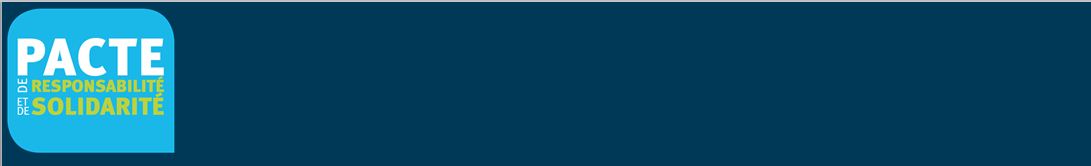 2. Simplifier la vie des entreprises
Levier n°2 :  Simplifier la vie des entreprises
Relations administration - entreprises
Tout projet d’investissement de plus de 3 M€ créateur d’emplois : le référent unique à l’investissement régional (RUI) œuvre à la facilitation de la mise en place des projets en faisant le lien avec l’ensemble des administrations pouvant être concernées. Contact : les facilitateurs départementaux  ou le RUI Ile-de-France : paul-emmanuel.grimonprez@paris-idf.gouv.fr
2014/7/13
17
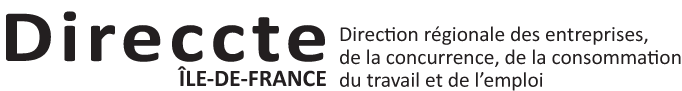 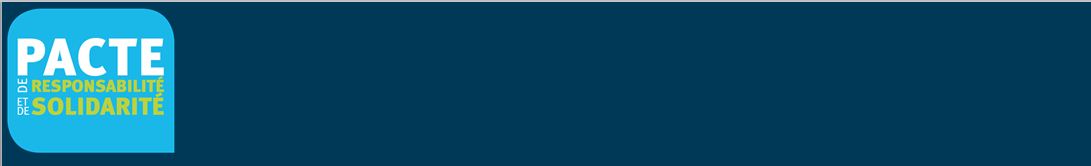 4. Mobilisation pour l’emploi
Levier n°4 :  Mobilisation pour l’emploi
Ouvrir le champ de la négociation sociale
Ouverture d’une négociation interprofessionnelle nationale sur le fonctionnement des IRP et les seuils sociaux, par exemple.

Ouverture des négociations de branches sur l’embauche de jeunes en alternance et dans le cadre des contrats de génération mais aussi sur les outils nécessaires à la mise en œuvre d’une GPEC appuyée notamment sur le nouveau compte personnel de formation

Premier point d’étape lors de la Grande conférence sociale de début juillet,
2014/7/13
18
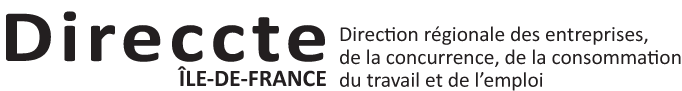 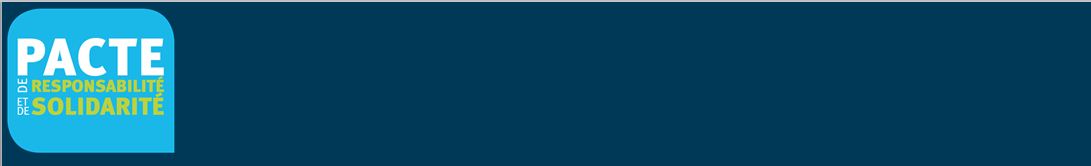 4. Mobilisation pour l’emploi
Levier n°4 :  Mobilisation pour l’emploi
Relance des politiques de l’emploi pour favoriser l’embauche en Ile de France

Le plan d’urgence relatif aux formations prioritaires visant à faciliter les recrutement sur les opportunités d’emploi,

La relance de l’alternance et de l’apprentissage, un objectif national de 500 000 apprentis et « aucun apprenti sans contrat à la rentrée 2014 »

 L’ouverture du contrat de génération (loi du 5 mars 2014), un dispositif plus accessible

Le recours aux contrats aidés facilité

Le cadre de formation professionnelle amélioré

L’accompagnement des grands projets franciliens
2014/7/13
19
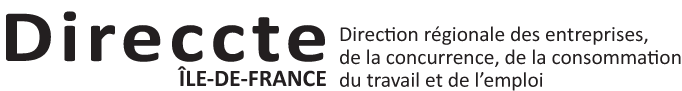 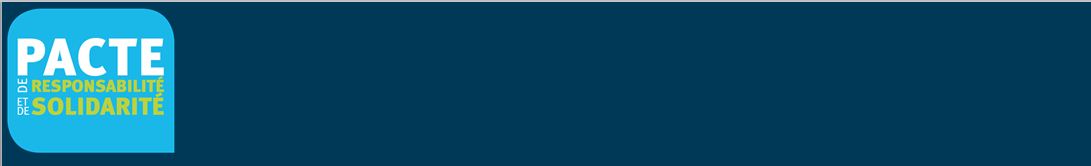 4. Mobilisation pour l’emploi
Levier n°4 :  Mobilisation pour l’emploi
Le plan d’urgence relatif aux formations prioritaires visant à faciliter les recrutement sur les opportunités d’emploi,



Opportunités d’emplois en I.d.F
84 métiers prioritaires avec concentration des efforts des financeurs de formation et 23 000 engagements de formation financés sur 2014

En Ile-de-France, au 9 mai 2014, près de 8 000 demandeurs d’emploi ont reçu une formation.
2014/7/13
20
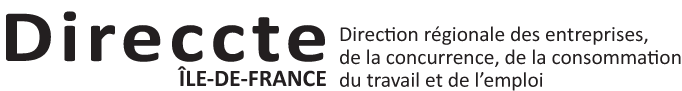 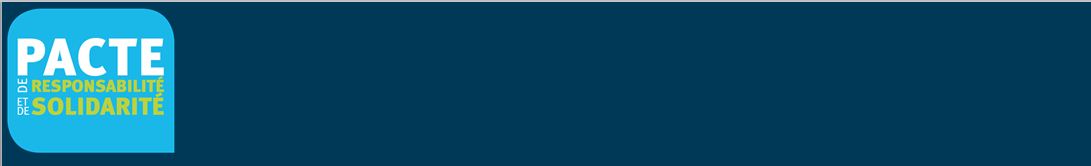 4. Mobilisation pour l’emploi
Levier n°4 :  Mobilisation pour l’emploi
L’alternance: apprentissage ou contrat de professionnalisation
un objectif national de 500 000 apprentis et « aucun apprenti sans contrat à la rentrée 2014 »

C’est une voie de l’excellence dans l’insertion professionnelle, qui concilie formation et apprentissages professionnels



Les contrats de professionnalisation pour permettre l’accès à une qualification financée par les OPCA à tous les publics :

Pour les moins de 25 ans, une rémunération en % du Smic qui dépend de l’âge et de la qualification visée

 Un allègement de cotisations, et pour les plus de 45 ans, une exonération totale de cotisations
2014/7/13
21
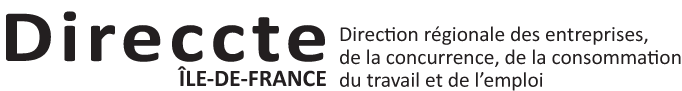 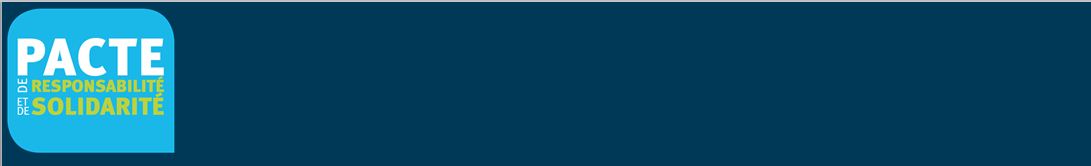 4. Mobilisation pour l’emploi
Levier n°4 :  Mobilisation pour l’emploi
L’alternance: apprentissage ou contrat de professionnalisation
un objectif national de 500 000 apprentis et « aucun apprenti sans contrat à la rentrée 2014 »

Les contrats en apprentissage pour permettre aux jeunes de moins  de 25 ans d’accéder à un diplôme et à une première expérience professionnelle

Dont le financement a été simplifié par la loi du 5 mars 2014

Qui peut désormais être signé en CDI

Qui ouvre droit à une prime, versée par le Conseil Régional d’IDF, de 1000€ par an pour les employeurs publics ou privés jusqu’à 10 salariés, des exonérations de cotisations et un crédit d’impôt

Avec une rémunération en % du SMIC qui dépend de l’âge et du parcours du jeune
2014/7/13
22
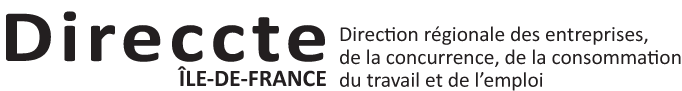 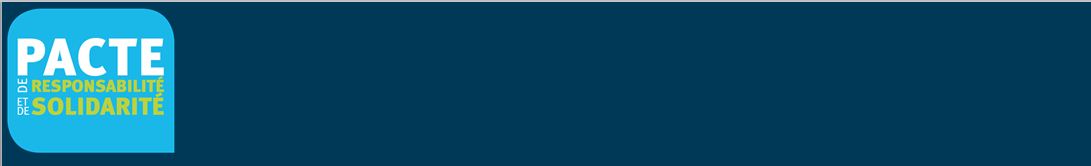 4. Mobilisation pour l’emploi
Levier n°4 :  Mobilisation pour l’emploi
L’ouverture du contrat de génération (loi du 5 mars 2014), un dispositif plus accessible
Principe:
Embauchez un jeune en CDI de 16 à 25 ans (jusqu’à 30 ans s’il est reconnu travailleur handicapé)

Maintenez ou recrutez un senior de 57 ans et plus (de 55 ans et plus s’il est reconnu travailleur handicapé ou s’il s’agit d’une nouvelle embauche)

Aide:
L’aide, versée tous les trimestres, est de 4000 euros par an pendant 3 ans (soit 12 000 euros)

Des modalités très simples pour les entreprises de moins de 300 salariés :

1- Elles recrutent un jeune en CDI et identifient le senior maintenu dans l’emploi

2-Dans les 3 mois qui suivent, elles déposent une demande d’aide via un formulaire disponible sur www.contrat-génération.fr
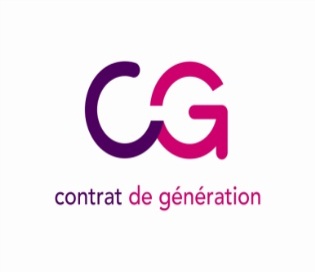 2014/7/13
23
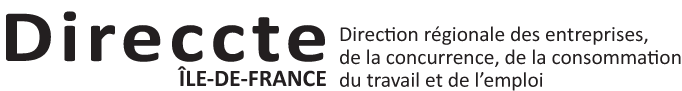 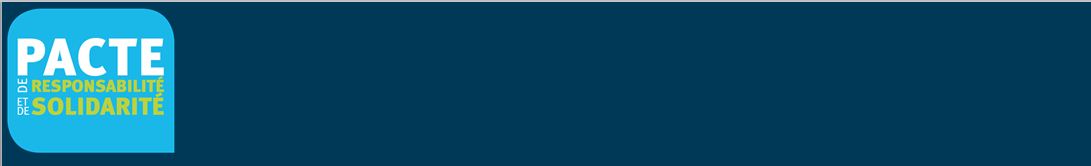 4. Mobilisation pour l’emploi
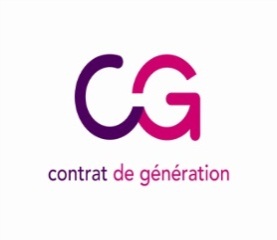 Levier n°4 :  Mobilisation pour l’emploi
Contrat de Génération : aide pour les <300 salariés : exemples
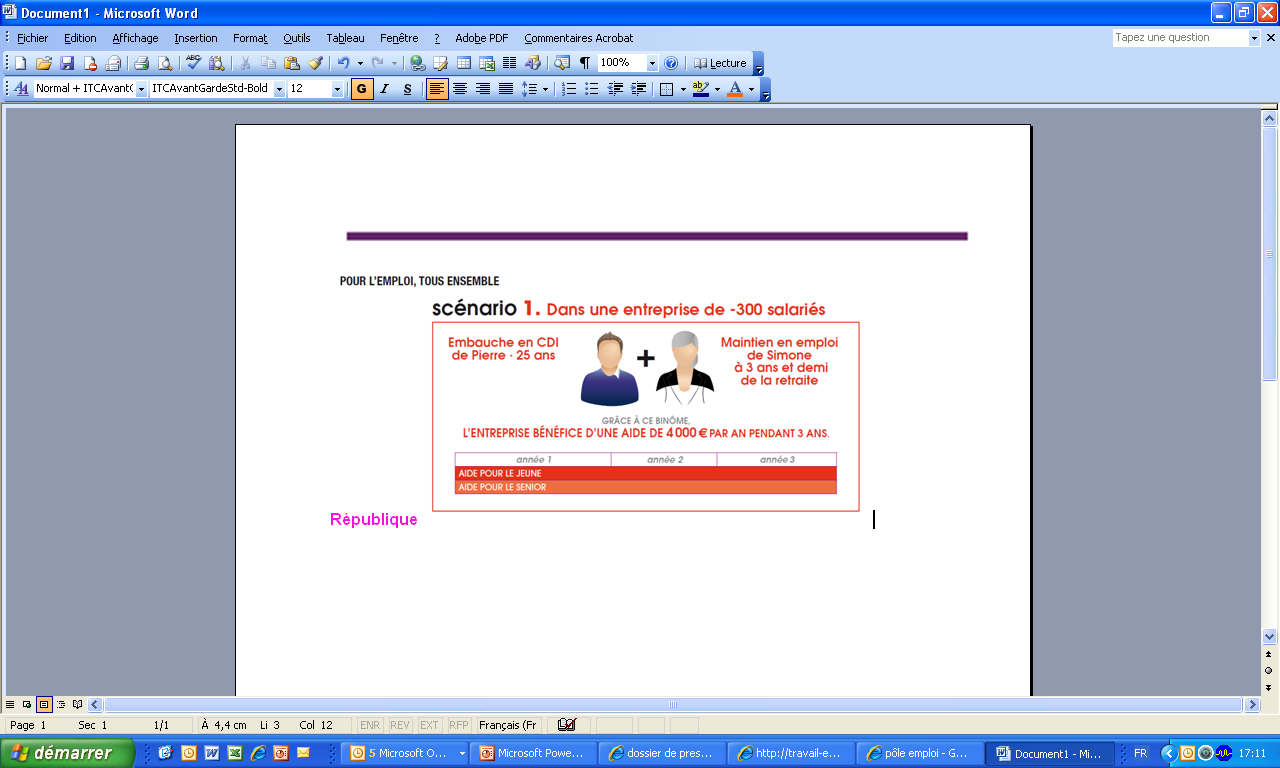 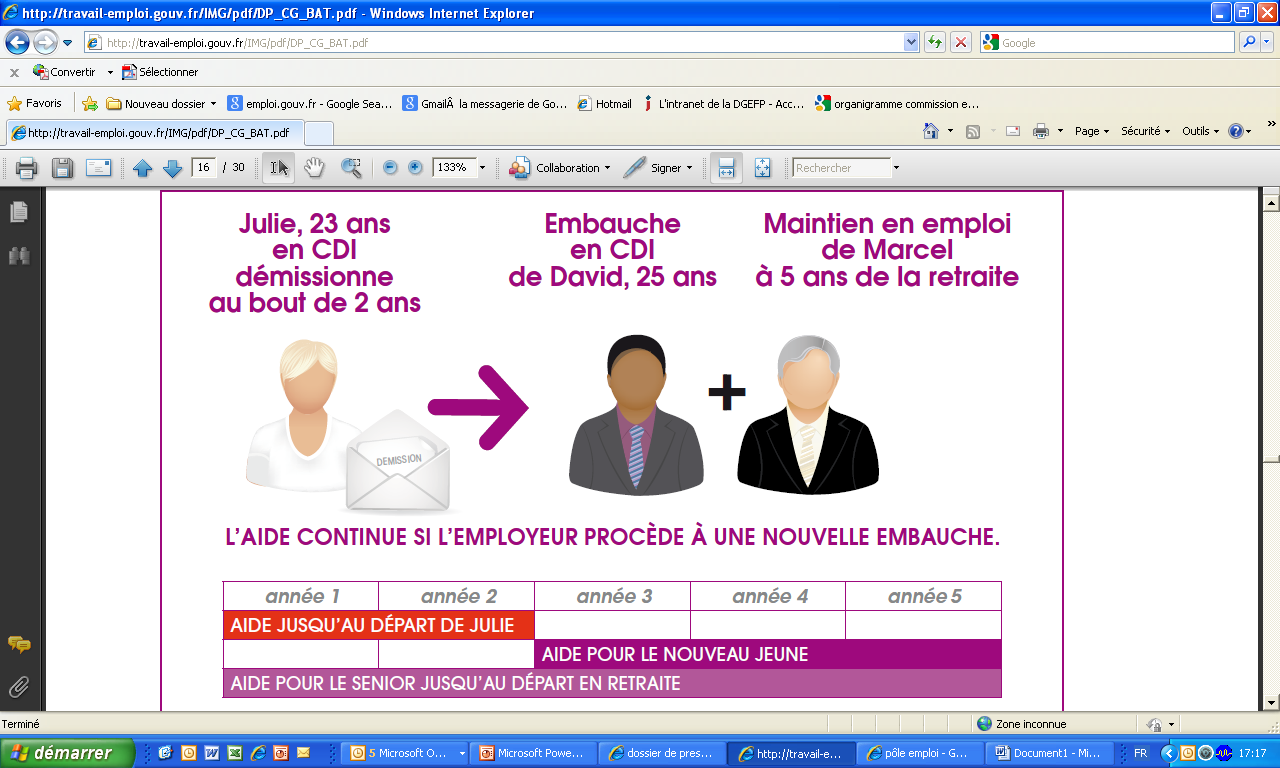 2014/7/13
24
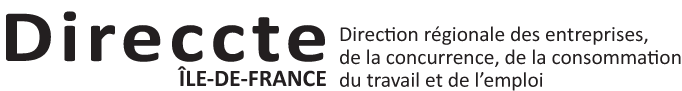 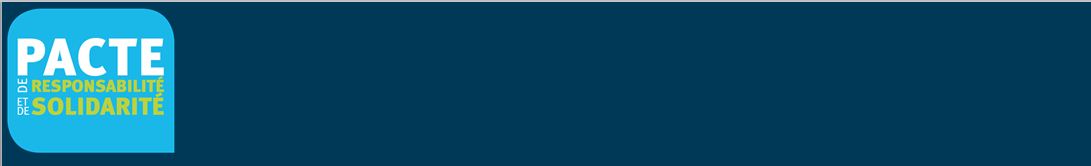 4. Mobilisation pour l’emploi
Levier n°4 :  Mobilisation pour l’emploi
Le recours aux contrats aidés facilité, aides plus importantes en 2014

LES EMPLOIS D’AVENIR POUR LES ENTREPRISES
Aide
L’aide est de 35% du SMIC brut
Elle est accordée pour une durée d’un à trois ans, jusqu’à 60 mois pour achever une action de formation en cours.
A titre indicatif, pour un emploi d’avenir du secteur marchand, sur un coût salarial mensuel avec cotisations patronales de 2081 € l’Etat prend en charge 916 € (505€ d’aide  forfaitaire et 411 € d’exonérations de charges sociales).

Public
Jeunes sans emploi âgés de 16 à 25 ans, pas ou peu qualifiés et rencontrant des difficultés particulières d’accès à l’emploi.
Dérogation possible jusqu’à Bac+2 pour les jeunes résidant en zones urbaines sensibles et en zone de revitalisation rurale.
Personnes < 30 ans reconnues travailleur handicapé, peu qualifiées.

Employeurs
En région IDF, l’ensemble des employeurs du secteur marchand.

http://www.lesemploisdavenir.gouv.fr – contactez la mission locale la plus proche
2014/7/13
25
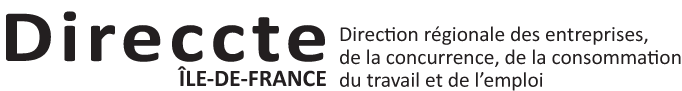 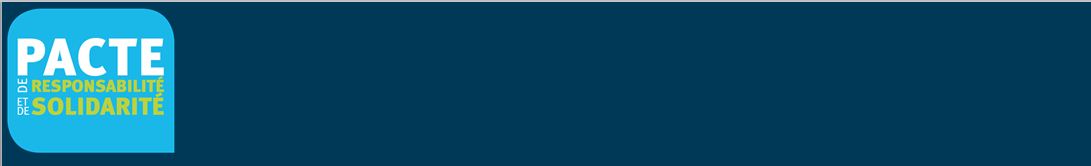 4. Mobilisation pour l’emploi
Levier n°4 :  Mobilisation pour l’emploi
Le recours aux contrats aidés facilité, aides plus importantes en 2014

LES CONTRATS INITIATIVES-EMPLOI (CIE pour les entreprises)
Aide
L’aide financière est de 30 % du SMIC pour les jeunes suivis par les missions locales  ou résidents en ZUS, les seniors, les Travailleurs Handicapés, les personnes sortant d’un chantier d’insertion ou d’un CDDI
Elle est de 25 % du SMIC pour les DELD, les bénéficiaires du RSA (mais jusqu’à  à 45 % dans le cadre des Conventions d’Objectifs et de Moyens avec les Conseils Généraux).
 L’ aide es accordée sur une période de 6 mois maximum  (8 mois pour le taux à 45 %)
 La durée de prise en charge de l’aide est plafonnée à 35 heures ( 20 heures minimum)
A titre indicatif : Pour un senior embauché via un CUI-CIE (taux à 30 %), sur un coût salarial mensuel avec cotisations patronales de 2081 €,  l’Etat prend en charge environ,  840 € (430 € d’aide  forfaitaire et 410€ d’exonérations de charges sociales).

Le type de contrat
Contrat à durée Indéterminé (CDI)/ à durée déterminée (CDD) de 2 ans max,

Les employeurs concernés par le CIE
Tout employeur de droit privé à jour du versement de ses contributions sociales.

http://www.pole-emploi.fr/employeur/
2014/7/13
26
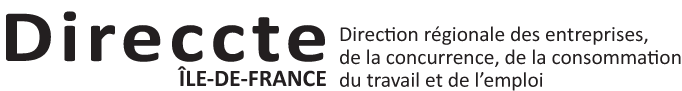 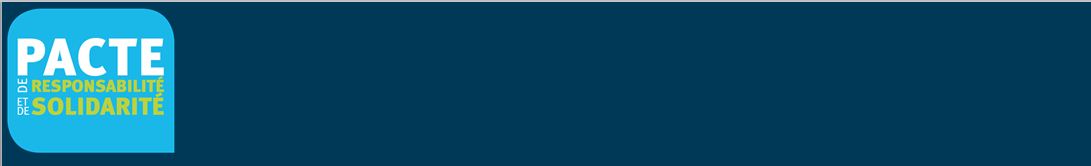 4. Mobilisation pour l’emploi
Levier n°4 :  Mobilisation pour l’emploi
Le cadre de formation professionnelle amélioré

Reconfiguration des financements dans un souci de réduction des contributions obligatoires tout en organisant le maintien de l’effort de formation des plus petites entreprises (divers mécanismes de fongibilité et de mutualisation).

Réduction des contributions obligatoires

Affirmation de l’obligation de financer des actions pour la formation de leurs salariés.

Un compte personnel de formation est créé pour tous les actifs de plus de 16 ans
2014/7/13
27
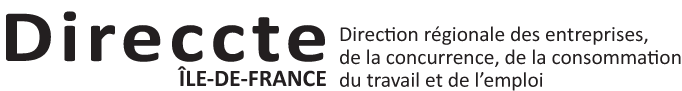 Les services de l’Etat à votre disposition
La présentation et différents documents sur le site de la préfecture :
http://www.essonne.gouv.fr/Actualites/Comprendre-le-pacte-de-responsabilite-et-de-solidarite

Une adresse courriel institutionnelle :

Idf-ut91.pacte-de-responsabilite@direccte.gouv.fr
28